YLEISURHEILIJAN POLKU
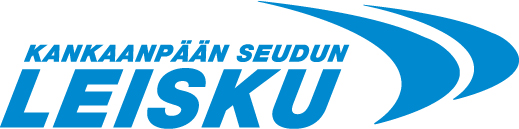 Urheilijan Ura - Yleisurheilu
Valmennusryhmien harjoitussuositukset ja viikkoliikuntamäärät